專題研究WEEK 5 – Deep Neural Networks in Kaldi
Prof. Lin-Shan Lee
  TA. Hsiang-Sheng Tsai (R09922024@ntu.edu.tw)
Outline
Neural Network
Homework – DNN Training
Contact TAs
Neural Network
Linear operation
Multiplication
Addition
Convolution

Activation function
Sigmoid
ReLU
Tanh

Complex functions can be achieved by combination of lots of simple non-linearity functions.
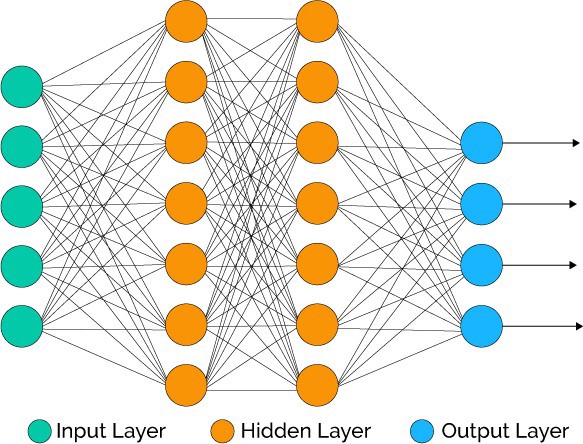 Neural Network Training
Neural Network Training
Loss
Steps
DNN in Acoustic Modeling
DNN as triphone state classifier
Input: acoustic feature (e.g. MFCC frames)
Output: probability of each state
Hybrid system
DNN is only for computing posterior of states
State transitions remain unchanged
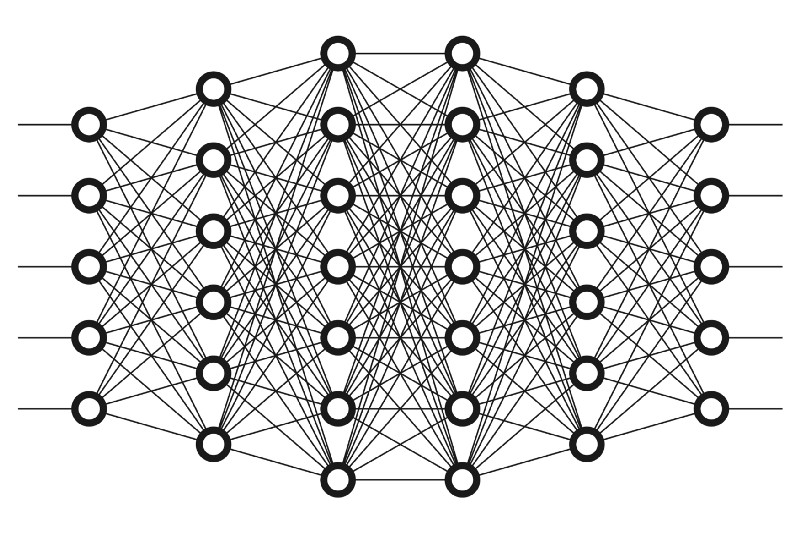 …
…
GMM vs DNN
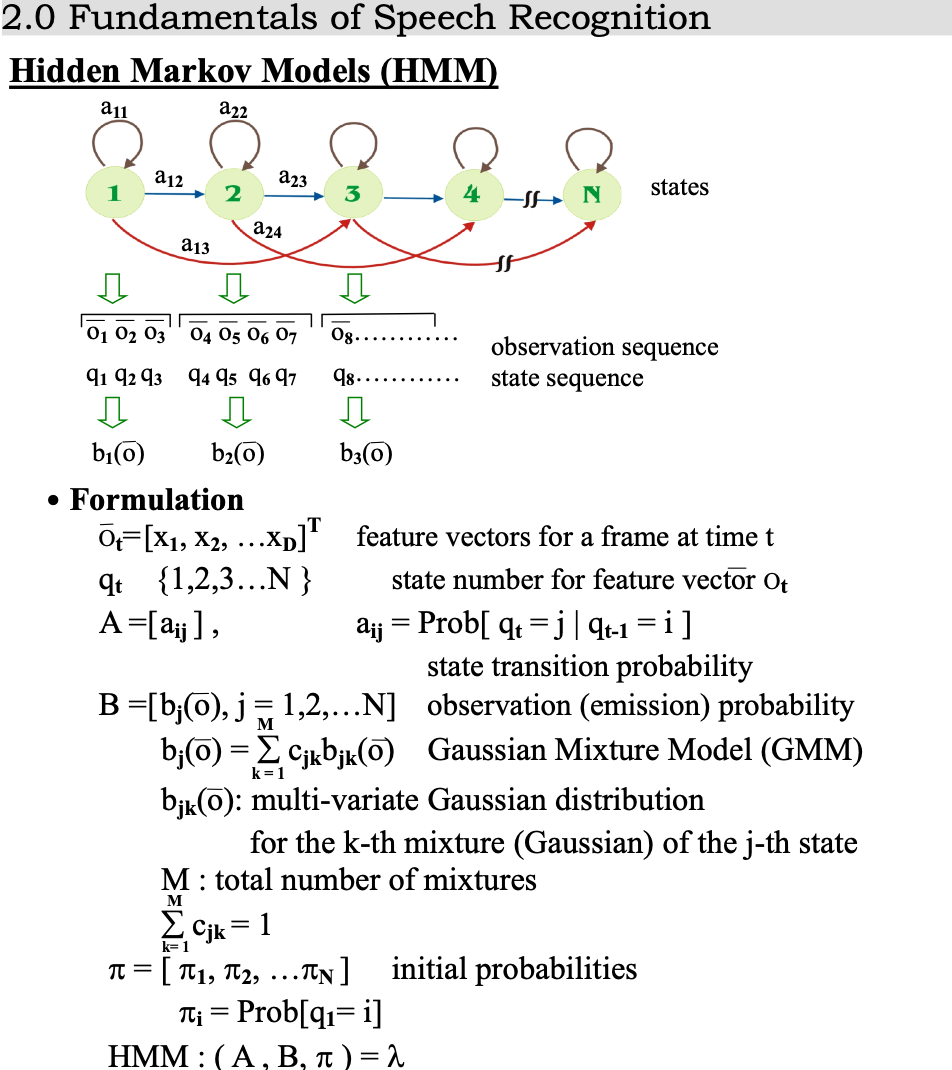 Using GMM:
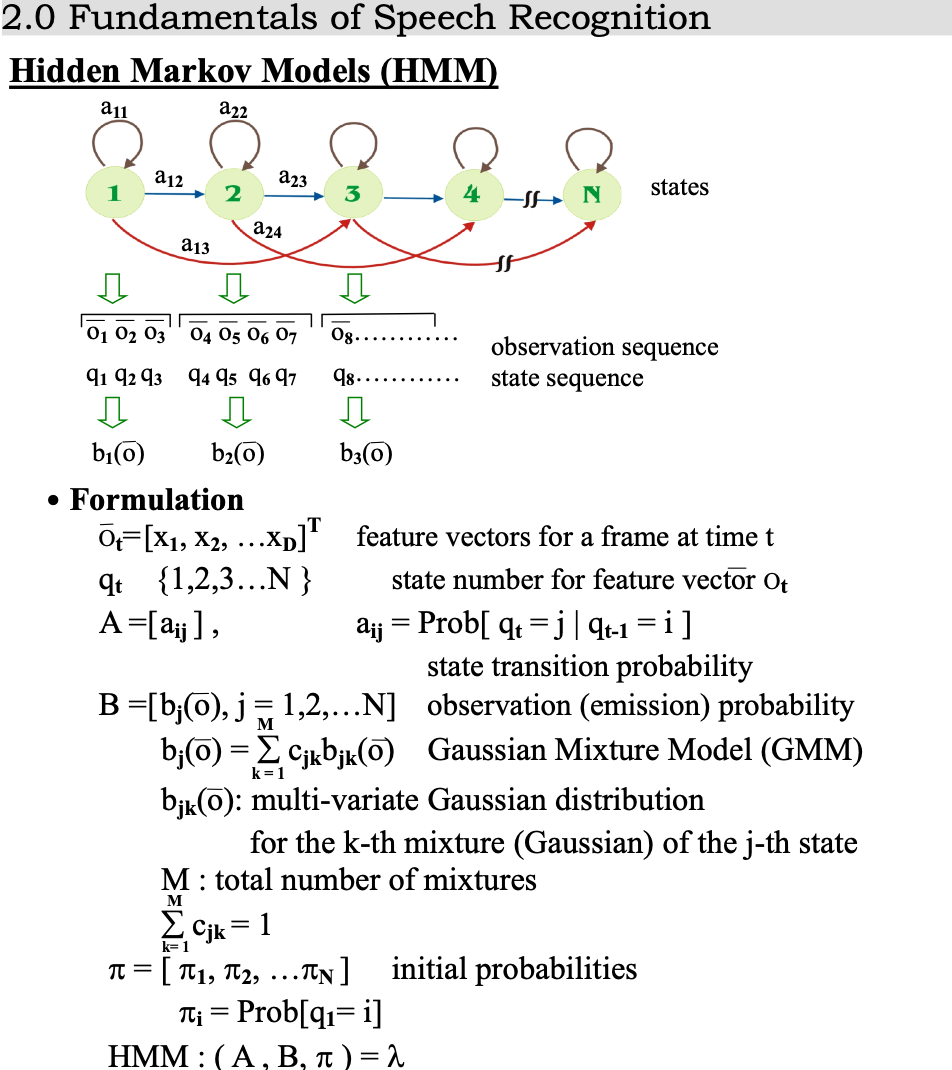 Using DNN:
p(s=1) = 0.3
p(s=2) = 0.1
p(s=3) = 0.6
DNN
MFCC
Homework
Scripts
08.mlp.train.sh
09.mlp.decode.sh
Reading
DSP CH9 – Speech Recognition Updates
Download Files
Login to workstation
ssh 140.112.21.80 (port 22)
Copy the file into your own directory
cp /share/week5.tar.gz .
Process files with the following command
tar –zxvf week5.tar.gz
cp setup.sh /proj1.ASTMIC.subset
cp 08.mlp.train.sh /proj1.ASTMIC.subset/script
cp 09.mlp.decode.sh /proj1.ASTMIC.subset/script
cp align_dev.sh /proj1.ASTMIC.subset/script
TODO (1/3)
Step 1: Execute the following command (baseline):
bash setup.sh
script/08.mlp.train.sh
script/09.mlp.decode.sh

Step 2.1: Tune the NN model parameter in script/08.mlp.train.sh
depth
num_hidden
minibatch_size
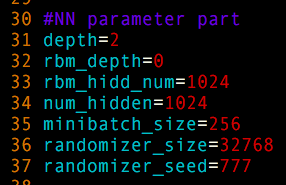 TODO (2/3)
Step 2.2: Modify the training parameters in script/08.mlp.train.sh
learning rate




Step 2.3: Tune the feature context parameter
context
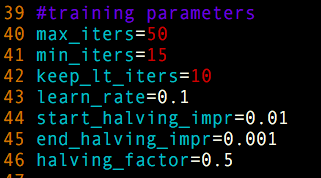 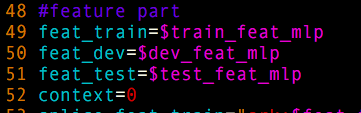 TODO (3/3)
Step 3: Adjust acoustic weights in 09.mlp.decode.sh 





acoustic weight

Repeat Step 2 and Step 3 with different hyperparameters to obtain the best accuracy.
According to your results, what did you observe?
How do hyperparameters effect the result?
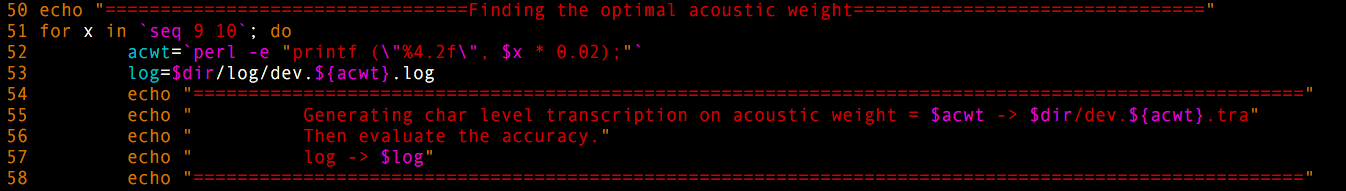 Contact TAs
Should you have any question or need help,
Refer to Kaldi documentation.
Post your question on FB group.
Send email to r09922024@ntu.edu.tw .
Don’t forget to use [SpeechProject] as the subject line prefix if you send the email to TA.